QRC 001 – EXACT – How do I request the creation of a contractor? How do I request the creation of a contractor?
A contractor is an external company that has a direct contractual agreement with Elia.
A subcontractor is an external company, linked to another contractor by a contract. The main contractor is responsible for informing Elia of any subcontractors it employs and therefore for ensuring that its subcontractors are also meet the necessary certification requirements. 
To request the creation of a contractor: 
Fill in this form 
Send the completed form to the e-spoc at e-spoc@elia.be 

The definitions, roles and responsibilities of the various actors can be found in ‘QRC 005 - Roles and responsibilities of the various actors’. 
Information on creating a V-SPOC can be found in ‘QRC 002 - How do I request the creation of a V-SPOC?’ and information on creating an agent can be found in ‘QRC 003 - How do I create an agent?’.
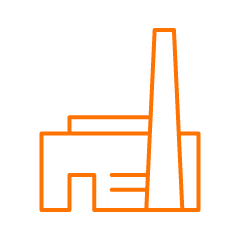 1
QRC 001 – EXACT – How do I request the creation of a contractor?
QRC 001 – EXACT – How do I request the creation of a contractor? What information is required to create a contractor or a sub-contractor?
The same information is required for both contractors and their subcontractors when creating their company profiles. 
To create the company profile, please provide the following details: 
Company name (maximum 40 characters);
VAT number; 
Address of the registered location (street, number, zip code and country); 
Phone number (+xx prefix of issuing country); 
Location name (if applicable, may be another location or a department); 
Location address (street, number, postcode and country - if applicable); 
Location phone number (+xx prefix of issuing country - if applicable).
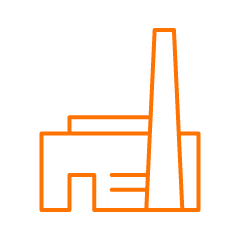 2
QRC 001 – EXACT – How do I request the creation of a contractor?
QRC 001 – EXACT – How do I request the creation of a contractor? How do I change the company details?
Changes such as modification of the company name and/or adding or deleting a branch must be requested via the e-spoc. 
To change company information such as name, address or branches: 
The V-SPOC sends their request by e-mail to e-spoc@elia.be
Once the e-spoc receives the request, the changes will be processed accordingly. .
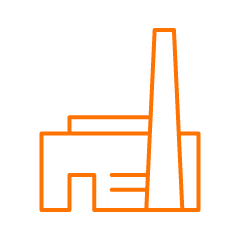 3
QRC 001 – EXACT – How do I request the creation of a contractor?